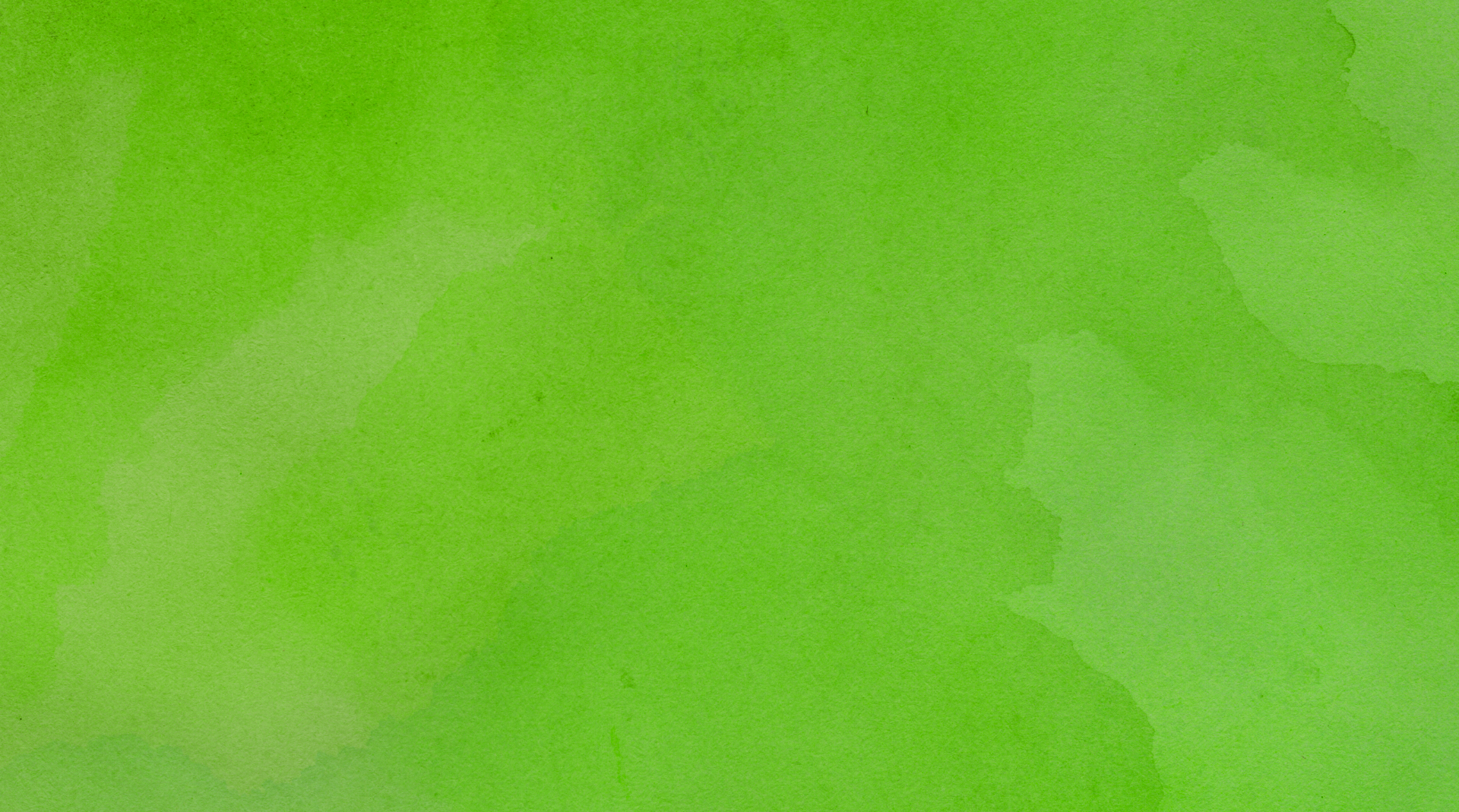 Redfish and OCP Topics
Jeff Autor
Co-Chair, DMTF SPMF
Distinguished Technologist, Hewlett Packard Enterprise
Disclaimer
The information in this presentation represents a snapshot of work in progress within the DMTF.  
This information is subject to change without notice.  The standard specifications remain the normative reference for all information.  
For additional information, see the Distributed Management Task Force (DMTF) website.
Scalable Platforms Management Forum
Created in September 2014 – now 22 member companies
Co-Chairs: Jeff Autor (HPE), Paul Vancil (Dell)
Promoters: Broadcom Limited, Dell, EMC, Emerson, Hewlett Packard Enterprise, Intel, Lenovo, Microsoft, Supermicro, VMWare
Supporters: AMI, Fujitsu, HGST, Huawei, IBM, Insyde Software, Mellanox, NetApp, Oracle, Microsemi, Qualcomm, Seagate
Charter: Create and publish an open industry-standard specification and schema that meets the expectations of Cloud and Web-based IT professionals for scalable platform hardware management utilizing existing tool chains as well as being usable by personnel with minimal experience. 
Alliance Partnerships
OpenCompute Project
UEFI - Collaborating on Firmware Update and Host Interface work
SNIA – Collaborating on Storage modeling / alignment between SSM and Redfish
Redfish Specification
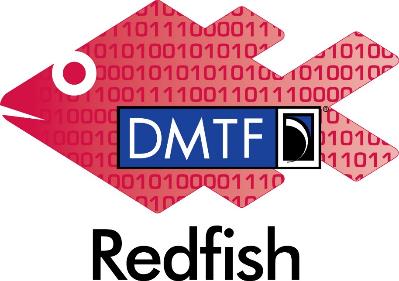 RESTful interface over HTTPS in JSON format based on OData v4
Usable by client applications and browser-based GUIs 
A secure, multi-node capable replacement for previous interfaces
Schema-backed human-readable output
Covers popular use cases and customer requirements
Intended to meet OCP Remote Machine Management requirements
Redfish v1.0 Specification & Schema
Retrieve “IPMI class” data
Basic server identification and asset info
Health state
Temperature sensors and fans
Power supply, power consumption and thresholds
Discovery
Service endpoint (network-based discovery)
System topology (rack/chassis/server/node)
Basic I/O infrastructure data
Host NIC MAC address(es) for LOM devices
Simple hard drive status / fault reporting
Security
Session-based, leverages HTTPS
Perform Common Actions
Reboot / power cycle server
Change boot order / device
Set power thresholds

Access and Notification
Serial console access via SSH
Event notification method(s)
Logging method(s)

BMC infrastructure
View / configure BMC network settings
Manage local BMC user accounts
Redfish releases
v1.00 Released August 2015
Specification and Schema files
v1.01 Errata Release November 2015
Clarifications to specification, corrected errors in schemas
v1.10 Schema release November 2015
Additions to ComputerSystem, Chassis 
v1.02 Errata – in Progress
Will correct schema naming issues (all schemas will be revised)
Clarifications to specification
Expected in Spring 2016 (March/April)
Releases planned for Schema and Specification
Summer 2016  (July/August)
Fall 2016 (November)
SPMF Work in Progress
Significant expansion to data model coverage
PCIe devices 
Storage subsystems
Network Adapters / Controllers
DIMM / NV-DIMM inventory
“Task Force” sub-groups created to tackle specific topics
Host (OS) Interface to Redfish – working with DMTF PMCI
Firmware Update – working with UEFI and DMTF PMCI
Storage – working with SNIA
Privilege Mapping
“Integration recipe” target for Redfish implementations
Strong desire for an OCP HW Management conforming property list
Other groups welcome to suggest target recipes
Redfish Ecosystem – Tool Development underway
Github public repository
Coming soon!
Client Library
Common utility support functions
Discovery, Enumeration, etc.
Event subscription
Typical tasks
Power on/off/reboot
Gather thermal data
Languages under consideration
Python
Java
PowerShell
Other possibilities…
Command Line Utility
Similar to IPMItool
Designed for end users
Calls Client library
Conformance Test Suite
Schema-aware tool for testing
Checklist for vendors and customers
Avoid spec interpretation conflicts 
Schema Dev Tools
CSDL Validator
CSDL to JSON-Schema converter
“Catfish” Mockup for OCP
Mockup of a monolithic server with a Redfish implementation aligned with OCP Remote Machine Management Spec 1.01 
One ComputerSystem
One Chassis
One Manager
Provides basic management features :
Power-on/off/reset
Boot to Pxe, HDD, BIOSsetup (boot override)
4 temp sensors per DCMI (CPU1, CPU2, Board, Inlet)
Simple Power Reading, and  DCMI Power Limiting
Fan Monitoring w/ redundancy
Set asset tag and Indicator LED
Basic inventory (serial#, model, SKU, Vendor, BIOSver…)
User Management
BMC management: get/set IP, version, enable/disable protocols
10
“Catfish” mockup discussion
What Catfish does not have that Redfish 1.0 model supports:
No PSUs in model  (RMM spec did not include PSUs) 
No ProcessorInfo, MemoryInfo, StorageInfo, System-EthernetInterfaceInfo
No Tasks
JsonSchema and Registries collections left out (since that is optional)
No EventService
Remote Machine Management spec used basic PET alerts
Discussion
Opportunity to define some Redfish ‘Integration Recipes’ that specify
What APIs and properties are supported / required
How to capture
11
Redfish Resource Explorer
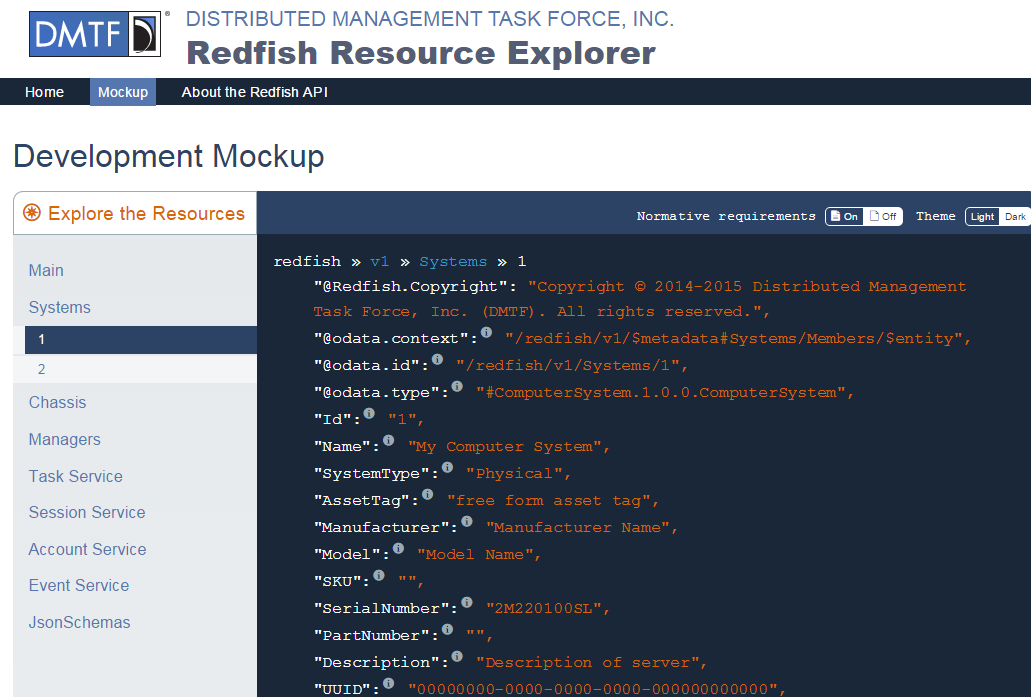 Browser-based Educational tool part of the DMTF web site for Redfish
Explore “mockups” of the Redfish data model
Navigate via links through the model to various resources
Text descriptions are taken directly from the schema files for consistency
http://redfish.dmtf.org
More information and Providing Feedback
Download Specification and Schema: http://www.dmtf.org/redfish
Redfish Developer Information Site:  http://redfish.dmtf.org
BrightTalk webinars:  https://www.dmtf.org/education/webinars 
Introduction to Redfish (25min)
Redfish Data Model Deep Dive (55min)
Modeling the Redfish Way (60min)
Provide feedback through the DMTF feedback portal, on both published specification and “Work in Progress”: http://www.dmtf.org/standards/feedback  
Coming Soon – public User Group / Forum 
Join the SPMF
 By Joining the DMTF and SPMF, you can shape the standard
http://www.dmtf.org/join/spmf
13
Introduction to the Redfish data model
All resources linked from a Service Entry point (root)
Always located at URL: /redfish/v1/
Major resource types structured in ‘collections’ to allow for standalone, multi-node, or aggregated rack-level systems
Additional related resources fan out from members within these collections

ComputerSystem: properties expected from an OS console
Items needed to run the “computer”
Roughly a logical view of a computer system as seen from the OS
Chassis: properties needed to locate the unit with your hands
Items needed to identify, install or service the “computer”
Roughly a physical view of a computer system as seen by a human
Managers: properties needed to perform administrative functions
aka: the systems management subsystem (BMC)
Resource map (highlights)
/redfish/v1/Chassis/<id>
/redfish/v1/Chassis
/redfish/v1/Systems
/redfish/v1/Systems/<id>
/redfish/v1/
/redfish/v1/Managers/<id>
/redfish/v1/Managers
Chassis
Collection of Chassis
BMC
Collection of Systems
Collection of Managers
Server Information
Root Resource
Links to all content
“Physical” view of the system
Chassis global physical asset info
System Manager operations
BMC functionality
“Logical” view of the system
Model #, Serial #, Boot Order, NIC MAC, status, etc.
1..n
Session Service
Processors
Account Service
Disks
JSON Schemas
NICs
Event Service
1..n
Power
Thermal
1..n
Services
Logs